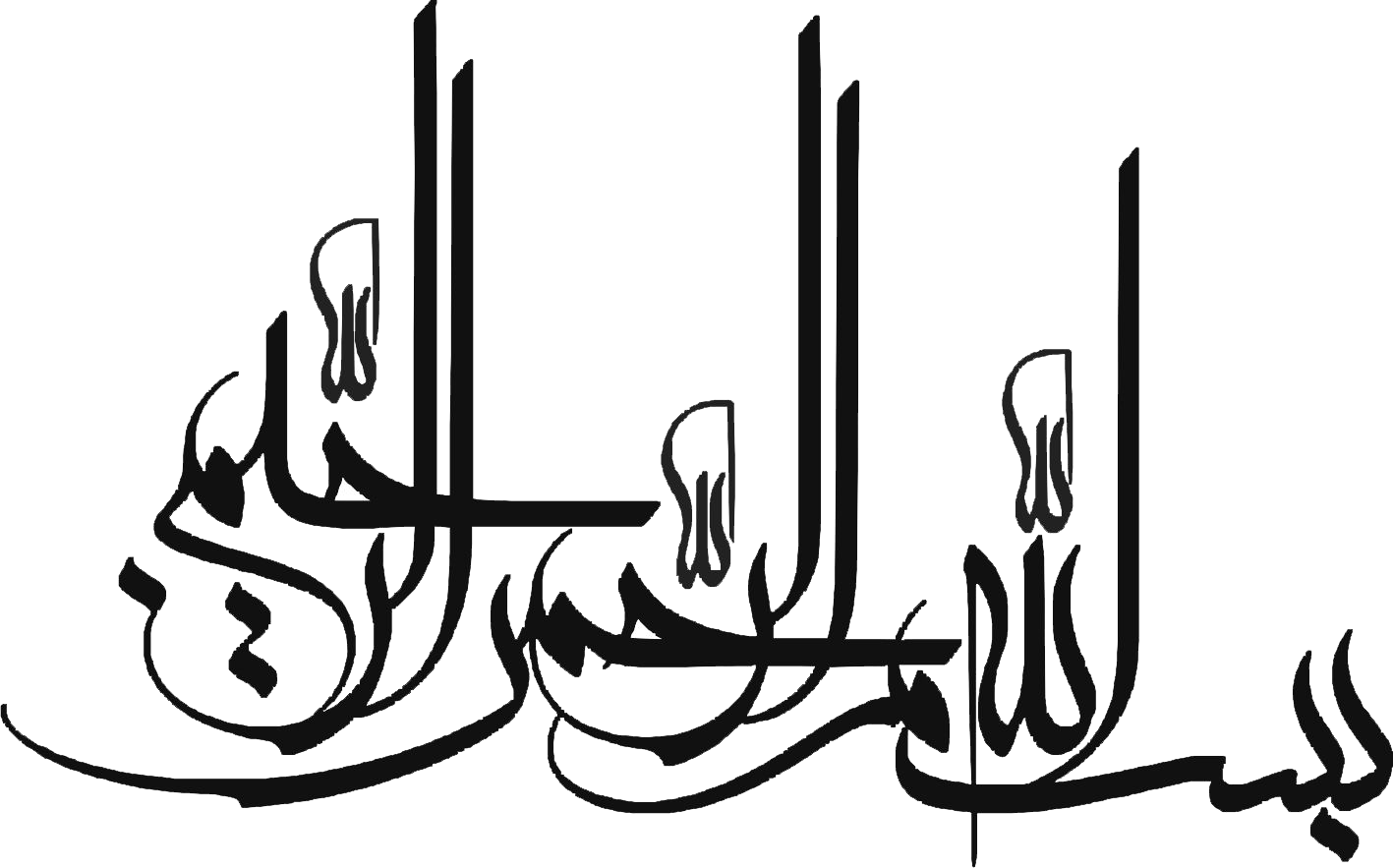 موضوع:کسب و کار از دیدگاه اسلاماستاد مربوطه:جناب آقای واقفیدانشجویان:ابراهیم حقیقتمیلاد دشتیانحسن بیژنییاسر شاهسونی
مقدمه:
فرهنگ اسلامی انسان را برای حضور در صحنه های کار و تلاش آماده می نماید و رمزهای موفقیّت را برای انسان روشن می کند و انسان را در ساختن زندگی یاری می نماید. امام علی (ع) می فرماید: بر شما باد به تلاش و سخت کوشی و مهیا شدن و آماده گشتن. به طاعت خدای سبحان دست نیابد مگر کسی که تلاش کند و نهایت کوشش خود را به کار گیرد
معانی کار در فرهنگ اسلامی:
1ـ به معنی شغل، عمل، پیشه بکار رفته است. 2 ـ رفتار و کردار 3 ـ آنچه در عالم خارج تحقق می‌یابد 4ـ ممارست، اشتغال، تمرین 5ـ حادثه 6ـ صنعت و هنر 7ـ رنج و زحمت 8ـ بنا و ساختمان 9ـ حاجت احتیاج 10 ـ وسیله معیشت
:سفارشهای اسلام درباره تجارت چنین است
اول آگاهی، دوم عمل
در اسلام تجارت نیز مثل اعمال دیگر به پنج نوع تقسیم می‏شود:
1-واجب:مانند تجارتی که شخص برای تامین مخارج خودوخانواده‏اش انجام می‏دهد2-مستحب:یا دادو ستدی که ترک آن، خطر اقتصادی‏برای مسلمانان پدید می‏آورد3-مکروه:مانند تجارتی که برای جامعه مفید است4-مباح:مانند صرافی، کفن فروشی و ذبح حیوانات در صورتی‏که شغل دائم باشد5-حرام:مانند خرید و فروش مواد مخدر، مشروبات الکلی، ربا،نوارهای موسیقی
رسول خدا ( ص) می فرماید : وای بر تاجر که تکیه کلامش به هنگام معامله (( نه به خدا )) و (( بلی به خدا )) باشد و نیز می فرمایند : که تاجر در داد و ستد 5 خصلت زیر را در خود حفظ کند:
1-ربا نگرفتن2-سوگند نخوردن 3-عدم کتمان عیب کالا 4-تعریف نکردن کالا 5-مذمت نکردن کالا هنگام خرید
مفهوم ربا:
ربا در لغت به معنای فزونی و افزایش است و در اصطلاح فقهی نوعی اضافه و افزایش است که با شرایطی خاص یک طرف قرار داد از دیگری دریافت می دارد
اقسام ربا:
در فقه اسلام دو نوع ربا بررسی شده است:1-ربای قرضی2-ربای معاوضی ( معاملی )
ربای معاوضی:
این نوع از ربا هنگام مبادله دو کالای هم جنس با یکدیگر و فزونی یکی از آن دو بر دیگری رخ می دهد بنابراین برای مثال اگر یک کیلو گندم با دو کیلو گندم دیگر ، یا یک کیلو گندم با یک کیلو گندم و مبلغی پول ضمیمه مبادله شود ، وجود اضافه ، موجب ربوی شدن معامله می گردد و نقد یا نسیه بودن معامله در آن تفاوت نمی کند
در یک دسته بندی کلی قرار دادها به دو دسته تقسیم می شوند :
1-لازم 2-جایزقرار داد لازم آن است که طرفین تا پایان دوره تعیین شده در قرار داد ملتزم به آن باقی بمانند و بجز با توافق دو طرف قابل فسخ نیست . ولی در قرار دادهای جایز ، امکان فسخ قرار داد از سوی هر یک از طرفین وجود دارد
شرایط قرار داد:
قراردادهای شرعی دارای شرایط و خصوصیاتی در اصل قرار داد ، طرفین قرار داد ، متعلق قرار داد ( آنچه به جهت آن قرار داد تنظیم شده است ) و تعهدات پس از انعقاد قرار داد می باشند که برخی از شرایط در همه آن ها به طور مساوی باید تحقق یابد و در برخی ، شرایط خاصی باید به وجود آید و بدون توجه به شرایط مذکور ، یا قرار داد باطل است و یا آثار حقوقی خاصی بر آن مترتب می گردد
1-قرار داد ( عقد ):
قرار داد یا عقد ، تعهدی است بین دو نفر یا بیش تر که در آن به توافق رسیده اند . در فقه اسلمی علاوه بر توافق مذکور برای انعقاد قرار داد ایجاب و قبول لفظی شرط شده است . یعنی یکی از طرفین قرار داد که توسط قانون معین می شود ابتدا رضایت خود را نسبت به مفاد قرار داد ابزار می دارد سپس طرف دیگر آن را قبول می کند
2-شرایط طرفین قرار داد:
1-بلوغ2-عقل 3-رشد 4-توجه و قصد 5-اختیار 6-عدم محجوریت قانونی
3-موضوع قرار داد:
موضوع قرار دادهای بازرگانی کالایی است که به موجب قرار داد به دیگری منتقل می گردد یا انجام دادن خدمتی است که به موجب آن برای دیگری تعهد می شود
4-تعهدات طرفین قرار داد:
اساس قراردادها بر تعهدی است که طرفین قرار داد به آن ملتزم شده اند و در صورت عدم التزام به تعهدات ، قرار دادها فاقد آثار حقوقی می گردند . تعهدات در قرار دادها به دو صورت است ، گاهی به طور صریح در قرار داد ذکر می شود و گاهی بدون ذکر صریح ، مورد پذیرش همگان قرار می گیرد
بیع ( خرید و فروش ):
بازرگانان ، چه از سرمایه شخصی خود استفاده نماید و چه به صورت مشارکت با دیگران یا به عنوان عامل برای صاحبان سرمایه کار کنند ، ناچار به استفاده از قرارداد بیع برای داد و ستدها می باشند . به جهت کاربرد وسیع این قرارداد توضیح انواع مختلف آن می پردازیم .بیع از عقود لازم است و به سه صورت انجام می گیرد : نقدی، نسیه و سلف
بیع نقدی:
در اصطلاح فقهی به قراردادهایی که در آن از الفاظ ایجاب و قبول استفاده می شود و هر یک از فروشنده و خریدار ، موافقت خود را به صورت کتبی و یا شفاهی اعلام و ابراز می دارند بیع عقدی گویند و به مبادلاتی که به صورت عملی و بدون ایجاب و قبول لفظی صورت گیرد بیع معاطات گویند .اگر در قرارداد بیع سخنی از زمان پرداخت قیمت کالا توسط خریدار به میان نیاید معامله در حکم بیع نقد است و فروشنده پس از انعقاد قرارداد می تواند قیمت توافق شده را مطالبه کند . بنابراین در بیع نقدی کالای مورد مبادله و بهای آن ، در زمان انعقاد قرارداد به طرف مقابل تحویل می گردد
بیع نسیه:
بجز در موارد محدودی مانند مبادلات نسیه طلا به طلا و نقره به نقره خرید و فروش نسیه در فقه اسلامی تجویز شده است تا خریدار فرصت بیش تری برای پرداخت قیمت کالاهای خریداری شده داشته باشد
بیع سلف:
بیع سلف عکس بیع نسیه است و در آن قیمت کالا نقدا و قبل از تحویل جنس پرداخت می گردد تا در زمان معینی کالای مورد نظر تحویل خریدار شود و در حقیقت پیش فروش کالاهایی است که بعد تولید می شود
اهمیت کار و ارزش کارگر در اسلام:
بقای جهان بشریت تمام ملت‌ها و تکامل مادی و معنوی انسان‌ها، همیشه در پرتو کار و کوشش بوده زیرا همه می‌دانیم که بشر در هر زمانی بواسطه کار و فعالیت نیازمندی‌های خود را تأمین کرده و به زندگی خود نشاط بخشیده است. رزش و اهمیت واقعی که اسلام 14 قرن پیش با عناوین مختلف و بیانات گوناگون برای کار و کارگر بیان کرده هنوز بشر به آن پی نبرده است لذا به چند قسمت از آنها اشاره کرده و نمونه‌هایی از روایات اسلامی را در مورد آنها نقل می‌نماییم.
1. کار بالاترین عبادت:
اسلام کار و طلب روزی حلال را بالاترین عبادت، معرفی نموده است چنانکه پیامبراکرم(ص) می‌فرماید: «العباده سبعون جزاً افضلها طلب الحلال». عبادت 7 جز دارد برترین آنها کار و کوشش برای بدست آوردن روزی حلال است.
2. کار بالاترین جهاد:
با آنکه جهاد و فداکاری در اسلام ارزش ویژه‌ای دارد ولی کار مثل آن و بلکه از آن برتر معرفی شده است. چنانکه امام صادق(ع) می‌فرمایند: «الکار لعیاله کالمجاهد فی سبیل‌الله». آنکس که برای تأمین احتیاجات عایله‌اش تلاش کند مثل آنست که در راه خدا جهاد می‌کند. و امام رضا(ع) فرمود: آنکس که(با کار و تلاش) از فضل و برکت خداوند طب روزی می‌کند که نیازهای عایله‌اش را فراهم نماید از جهاد‌کننده در راه خدا پاداشش بیشتر است.
3. کار موجب عزت و بزرگی:
معلی ‌بن خنیس می‌گوید: امام صادق(ع) مرا دید که دیر به بازار در محل کار خود می‌روم فرمود: اعذ الی عزک. «صبح زود بطرف عزت و بزرگی خود بیرون برو». برخلاف کسانی که کار را برای خود ننگ می‌دانند یا به کارگر به چشم حقارت نگاه می‌کنند، رئیس مذهب شیعه، کار را سبب و عزت کارگر می‌داند.
حقوق کارگر از دیدگاه اسلام:
تعیین مزد قبل از کار:
اسلام می‌گوید: هرکس می‌خواهد کارگری را به کار گیرد، نخست باید مزد او را تعیین کرده و به وی صریحاً اعلام نماید تا کارگر در صورت تمایل و رضایت به انجام آن کار اقدام نماید. این حقیقتی که با صراحت در روایات اسلامی به آن توجه شده است که چند نمونه در ذیل ذکر می‌کنیم: 1ـ «نهی رسول‌الله(ص) ان یستعمل اجیرا حتی یعلم ما اجرته» از اینکه کسی کارگری را پیش از تعیین مزدش بکار گیرد منع فرمود. و امام صادق(ع) می‌فرمایند: هرکس ایمان به خدا و روز قیامت دارد، تا وقتی مزد کارگری را به او اعلام نکرده است او را به کار نگیرد.
2ـ توافق در کار:
اسلام هرگز اجازه نمی‌دهد که فرد یا مؤسسه و حتی دوست، شخصی را به زور بدون رضایت و توافق او به کاری اجبارش کند، چنانکه علمای اسلام یکی از شرایط صحت و مشروعیت اجاره و کار گرفتن را میل و اختیار او ذکر کرده‌اند(و در صورتی که کارگر نابالغ باشد، میل و رضایت او بی‌اعتبار است(چون، ممکن است او را فریب دهند و حقوقش را کامل ندهند) در درستی و صحت اجاره و بکارگیری او اجازه از ولی و سرپرست او را لازم دانسته‌اند و...)
3ـ شتاب در پرداخت مزد:
سلام همانطور که در تعیین مزد کارگر و رضایت او در اشتغال بکار سفارش کرده است، در فوریت پرداخت مزد کارگر نیز تأکید کرده است، تا جایی که می‌گوید: به مجرد اینکه کارگر دست از کارش کشید هنوز عرق کارش خشک نشده باید مزد او به وی پرداخت شود که چند نمونه روایت ذیل آمده است.[55] 1ـ هشام‌بن‌ حکم از امام صادق(ع) نقل می‌کند در مورد کارگری که کار کرده است فرموده: «لا یححف عرقه حتی تعطیله اجرته.» «کارگر را تا عرقش خشک نشده اجرتش را به او بده»... 2ـ شعیب می‌گوید:[55] ما عده‌ای کارگر گرفته بودیم که در باغستان امام صادق(ع) کار می‌کردند و آخرین کارشان عصر بود، وقتی که عصر شد حضرت به نماینده‌اش فرمود: اعطهم اجور هم قبل ان یحف عرقهم. تا عرقشان خشک نشده است اجرت و مزد آنها را پرداخت کن. علمای اسلام نیز ضمن لزوم تعیین مزد کارگر گفته‌اند، در صورتی که تأخیر پرداخت مزد کارگر را با او شرط نکرده باشند فورا با شتاب باید مزد او را پرداخت کنند
نتیجه‌گیری و جمع‌بندی:
انسان در نگرش اسلامی دارای کرامت و ارزش انسانی است و بر او بایسته است که پیش از هر چیز این کرامت ذاتی را در جهان هستی پاس دارد و تدابیری بیندیشد که خود را به جایگاه شایسته برساند. و از طرفی، کار از دیدگاه اسلام وظیفه طبیعی انسان، رمز رشد و پیشرفت فرد و جامعه، راز شادابی فرهنگ‌ها، شعار و شعور انسان توحید‌گرا، روح و جان دین محمد(ص) و پیشه شایسته کرداران خوبان بارگاه خداست. در قرآن کریم و در احکام اسلامی به ارزش کار و فرهنگ کار بهای ویژه‌ای داده شده است. در قانون اساسی کشور آن نیز وقتی بحث از کار، کارگر و کارمند و یا بطور کلی امر اشتغال می‌شود، به محرومیت‌زدایی‌ها و برآوردن نیازهای جامعه و فقر‌زدایی و ایجاد امکانات و شرایط لازم برای همه مردم در جهت اشتغال اشاره شده است. البته ارزش والای نیروی کار بر کسی پوشیده نیست وقتی ما پیرو مکتبی هستیم که پیشوایان این مکتب تأکید بر ارزش فوق‌العاده نیروی کار می‌کنند، خود گواه این امر است. تفکر کار و تلاش مثبت از حصول فرهنگ اسلامی می‌باشد و ارتقای اندیشه و پرورش فکری نیروی کار در گروه ارزش‌گذاری صحیح برای نیروی کار و فراهم آوردن محیطی مناسب برای حمایت از آنهاست. اصول مذهبی و موازین دینی ما از کار و تلاش صرف‌نظر از بعد مادی و ظاهری آن بعنوان یک ارزش یاد می‌کنند و از این‌ رو به وظیفه مدیران و کار‌فرمایان و سرپرستان محیط کار و روحیه کارکنان تأکید بسیار شده است.
یک مدیر موفق و توانمند در بهره‌گیری از همه توانایی‌های نیروی کار و تلاش می‌کند که البته این امر بسیار دشوار است و می‌توان گفت که تنها با ارزش‌گذاری‌های مادی و معنوی به نیروی کار می‌توان از همه توانایی‌های آنها بهره گرفت. با استناد به فرمایش حضرت علی(ع) که کار ایمان را صیقل می‌دهد می‌توان به ارزش کار و نیروی کار پی برد. به این معنا که اهمیت کار آنچنان بالاست که در کنار ایمان مطرح می‌شود بنابراین باید به توسعه و ارتقای فرهنگ کار توجه بیشتری شود. اگر هدف ما توسعه انسانی است این توسعه انسانی دست نمی‌دهد مگر اینکه معتقد به توسعه اجتماعی باشیم که توسعه اجتماعی خود در گرو اولویت‌گذاری به نیروی فکر و اندیشه و تقویت روحیه اجتماعی است. باید توجه داشته باشیم که رسیدن به سطح مطلوب بهره‌وری در گرو داشتن عناصری آگاه، هوشمند، متعهد و نو‌آور، تحت سیستم اجتماعی و انسانی در محیط کاری است. که همه این‌ها میسر نمی‌باشد جز با ارتقای فرهنگ کار. در پایان سخن باید گفت که خداوند آدمی را موجودی چند‌بعدی خلق کرده است و شناخته می‌شود و بدیهی است که هر که از ابعاد انسان نیازمندی‌های دارد که نیازها باید برطرف شود. محیط‌های کاری، دل‌بستگی به وظایف و مسؤلیت‌ها را به صورتی منطقی و اصولی و در عین‌حال لذت‌بخش فراهم می‌سازد و شرایط ارضای نیازها و تمایلات عاطفی، ذوقی و معنوی کارکنان را مهیّا کنند، خود جنبه‌ای نمادین از ارزش‌گذاری برای نیروی کار است. بنابراین در محیط کاری باید شرایطی را فراهم آورد که هر یک از کارکنان بتوانند در رفع نیازمندی‌های انسانی خود و خانواده و شکوفایی استعداد و نبوغ شخصیتی‌شان، تلاش و کوششی آگاهانه معمول دارند و از این طریق زمینه ارتقای فرهنگ کار و ارزش‌گذاری نیروی کار فراهم آید.
به امید پیروزی و سربلندی